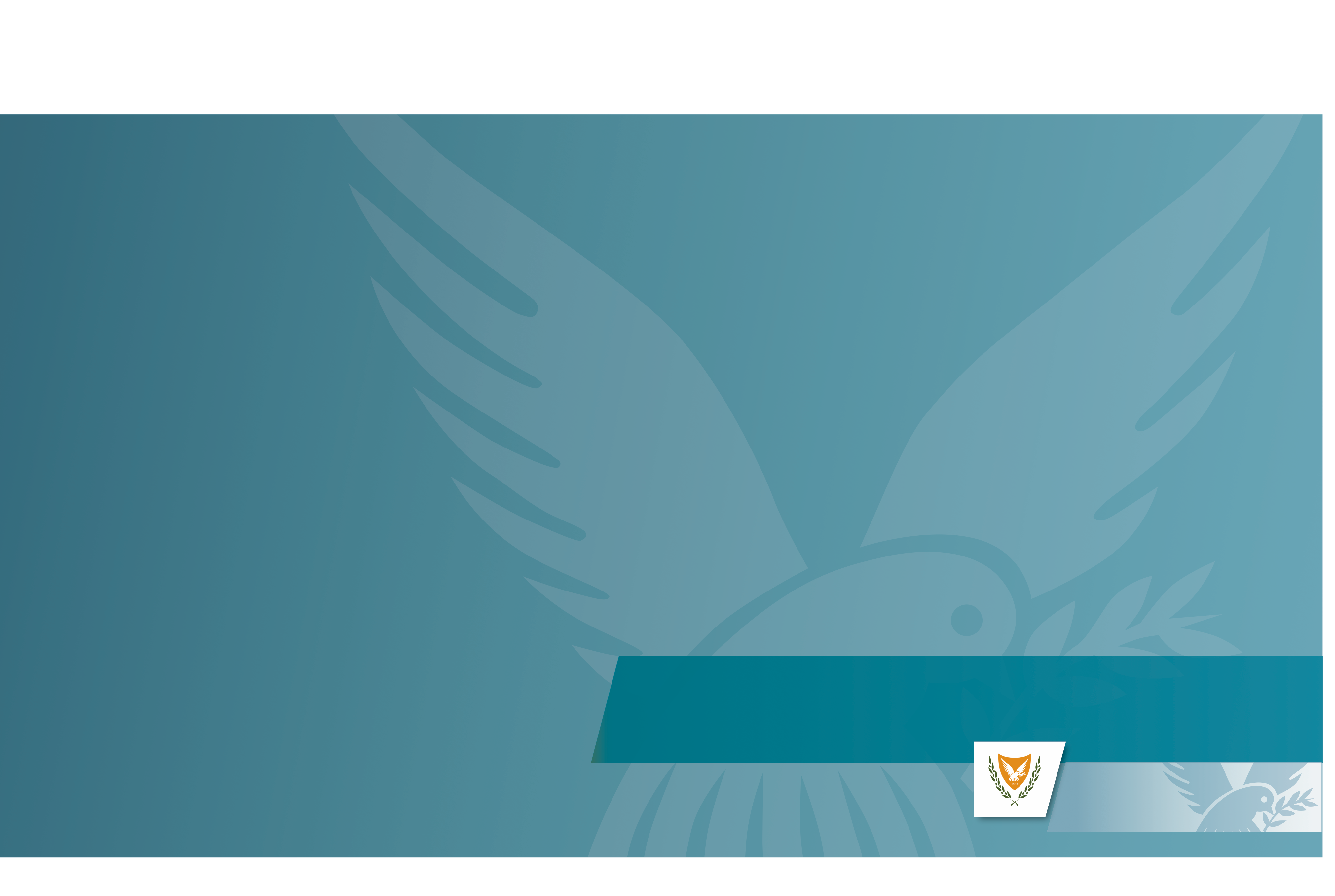 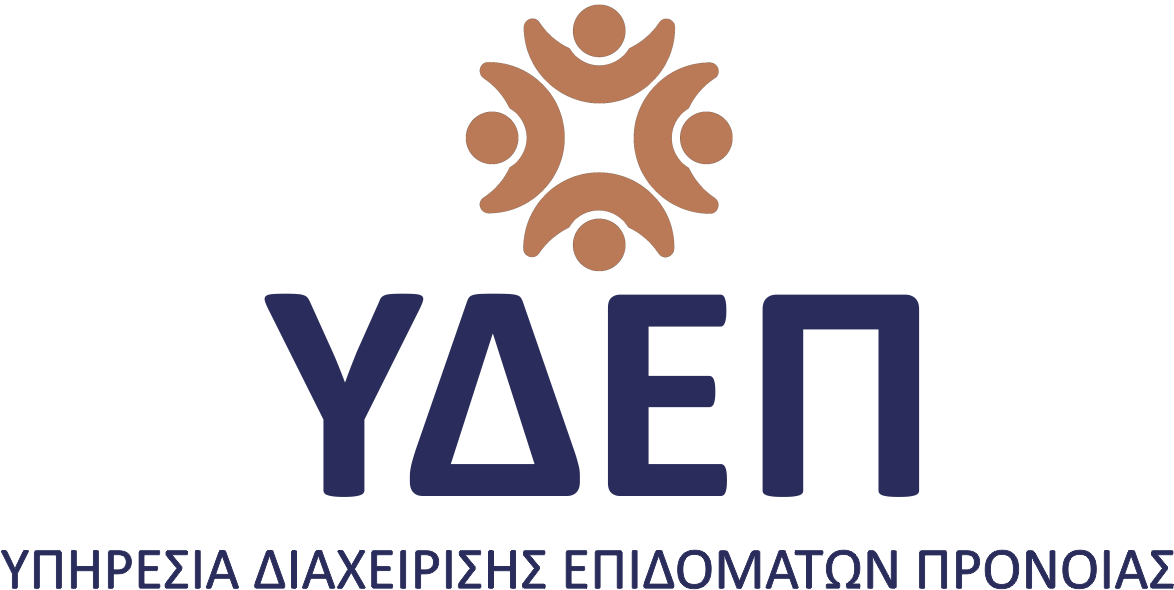 Σχέδιο Επιδότησης Διδάκτρων Παιδιών ηλικίας από τεσσάρων (4) ετών μέχρι του ορίου της ηλικίας της δωρεάν υποχρεωτικής προσχολικής εκπαίδευσης
ΥΠΗΡΕΣΙΑ ΔΙΑΧΕΙΡΙΣΗΣ ΕΠΙΔΟΜΑΤΩΝ ΠΡΟΝΟΙΑΣΥΦΥΠΟΥΡΓΕΙΟ ΚΟΙΝΩΝΙΚΗΣ ΠΡΟΝΟΙΑΣ
Λευκωσία, Ιούλιος 2024
ΚΥΠΡΙΑΚΗ ΔΗΜΟΚΡΑΤΙΑ / ΠΝΕΥΜΑΤΙΚΑ ΔΙΚΑΙΩΜΑΤΑ 2022
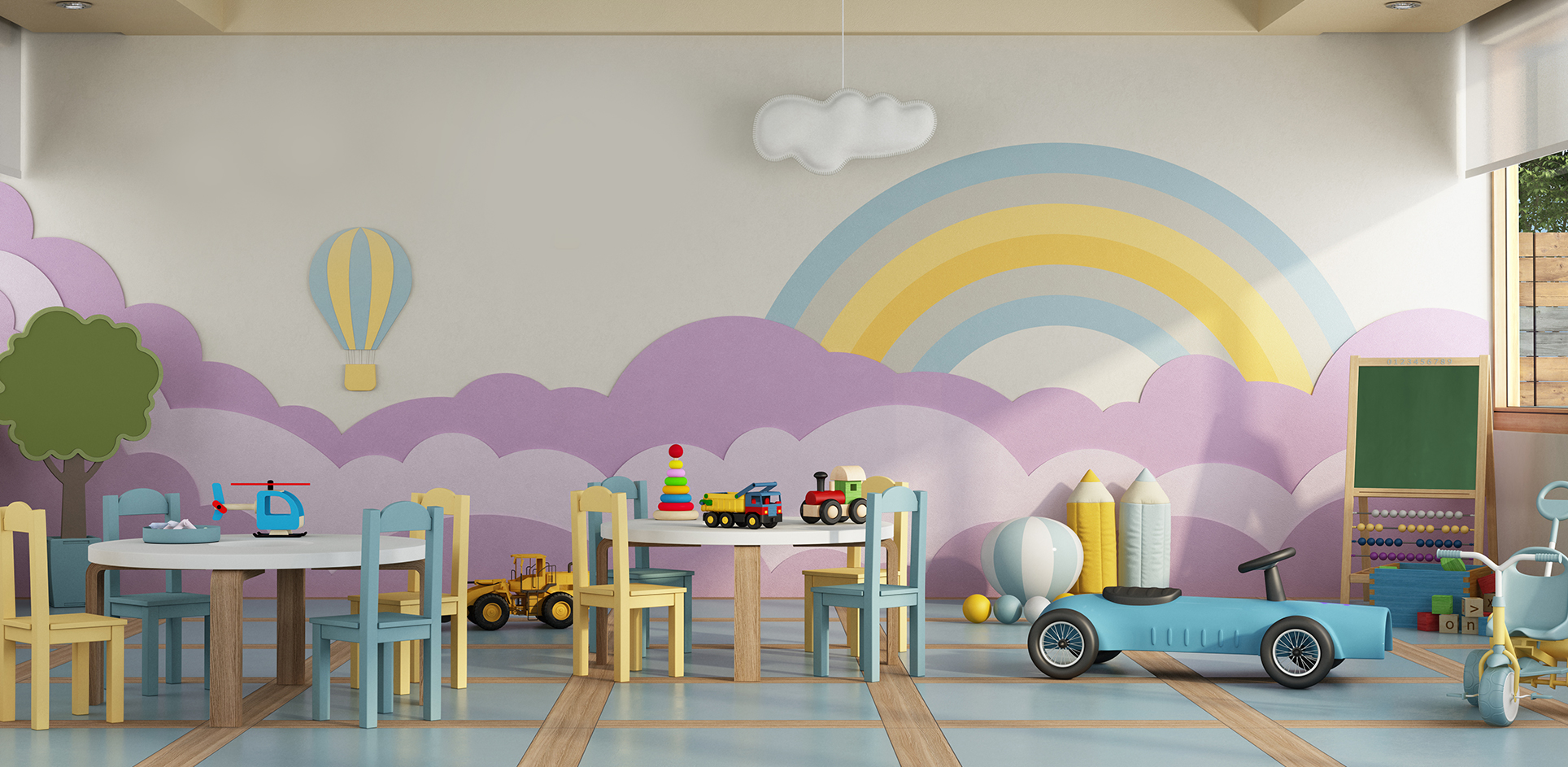 Σκοπός και Οφέλη
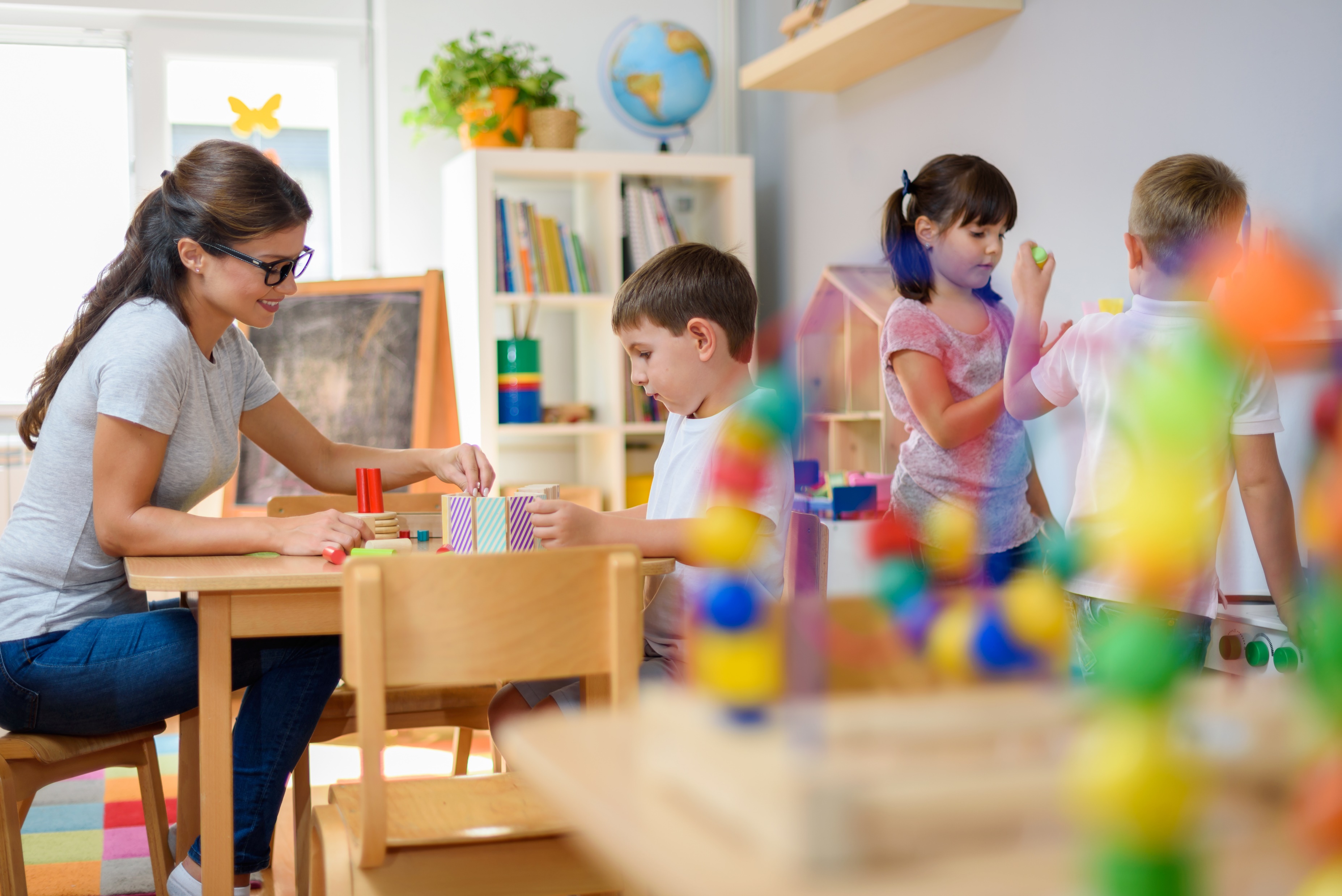 Σκοπός και Οφέλη
ΣκοπOς
Παροχή ίσων ευκαιριών στα παιδιά προσχολικής ηλικίας
Ενίσχυση και στήριξη
    των οικογενειών με παιδιά
Συμφιλίωση της οικογενειακήςμε την επαγγελματική ζωή
Σκοπός και Οφέλη
ΟφEλη ΣχεδIου για τα παιδιA
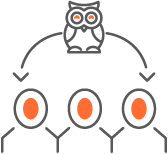 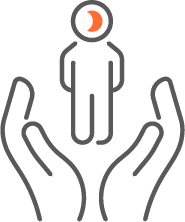 Πρόσβαση σε προσιτές και ποιοτικές υπηρεσίες παιδικής φροντίδας και εκπαίδευσης
Ενίσχυση της κοινωνικής δικαιοσύνης
ως προς την πρόσβαση σε υπηρεσίες παιδικής φροντίδας και εκπαίδευσης για όλα τα παιδιά
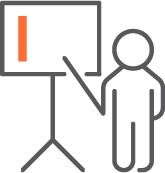 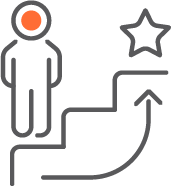 Διασφάλιση ικανοποιητικών επιπέδων προσχολικής φροντίδας και εκπαίδευσης
Αύξηση ποσοστού παιδιών που φοιτούν σε ποιοτικές δομές ημερήσιας φροντίδας
και εκπαίδευσης
Σκοπός και Οφέλη
ΟφEλη ΣχεδIου για τα παιδιA
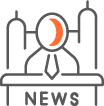 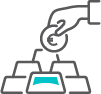 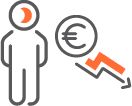 Υποστήριξη δημογραφικής
πολιτικής του κράτους
Μείωση του κινδύνου φτώχειας και κοινωνικού αποκλεισμού και ειδικότερα της παιδικής φτώχειας
Διάρρηξη του δια-γενεαλογικού κύκλου της φτώχειας και του κοινωνικού αποκλεισμού μέσω έγκαιρων και σημαντικών επενδύσεων στα παιδιά
Σκοπός και Οφέλη
ΟφEλη ΣχεδIου για την οικογενεια
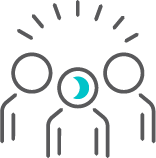 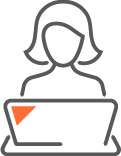 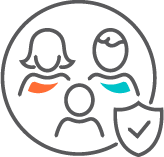 Στήριξη και ενίσχυση
των οικογενειών με παιδιά
Συμφιλίωση οικογενειακού
και επαγγελματικού βίου
Ένταξη στην αγορά εργασίας ανέργων, κυρίως γυναικών, που έχουν συνήθως την ευθύνη για τη φροντίδα των παιδιών
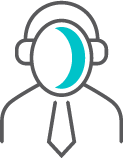 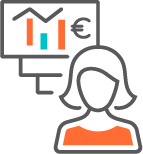 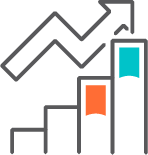 Αύξηση ποσοστού συμμετοχής αδρανούς εργατικού δυναμικού στην αγορά εργασίας
Παραμονή εργατικού δυναμικού στην αγορά εργασίας
Απόκτηση ή/και αύξηση εισοδήματος λόγω ένταξης
στην αγορά εργασίας
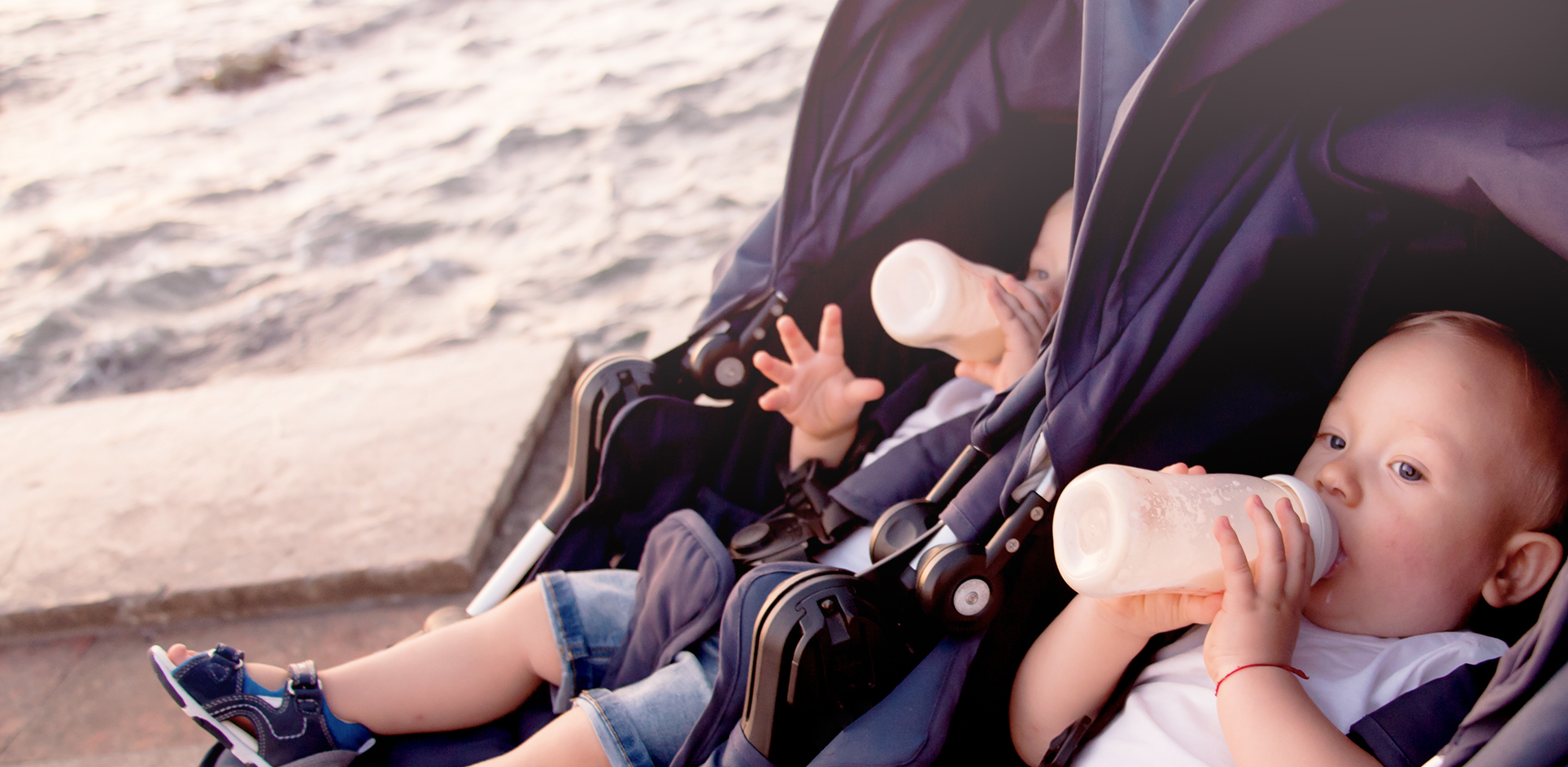 ΧρηματοδότησηΣχεδίου / Δικαιούχοι
Χρηματοδότηση Σχεδίου / Δικαιούχοι
Χρηματοδoτηση Σχεδiου
Κριτήρια χρηματοδότησης:
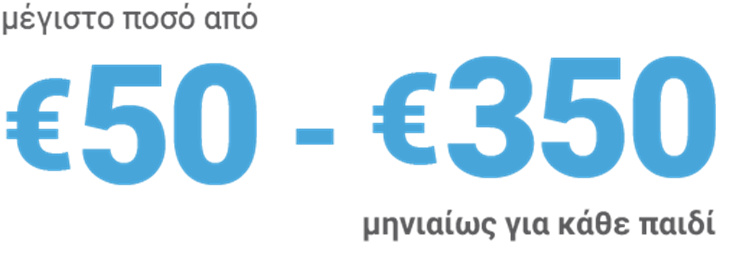 Εισοδήματα οικογένειας
Ηλικία παιδιού
Σύνθεση οικογένειας
Ωράριο φοίτησης
Δύναται Χρηματοδότηση €3 εκατ. από το Σχέδιο Ανάκαμψης και Ανθεκτικότητας
Χρηματοδότηση Σχεδίου / Δικαιούχοι
ΔικαιοYχοι / ΕπωφελοYμενες ΟικογEνειες
Από το Σχέδιο έχουν τη δυνατότητα να επωφεληθούν μέχρι 2.700 παιδιών, ηλικίας από 4ων ετών μέχρι 4ων ετών και 6 μηνών
Οικογένειες που έχουν εγκριθεί για Επίδομα Τέκνου για το έτος εντός του οποίου αρχίζειτο Σχολικό Έτος, ανεξαρτήτως εισοδημάτων
Απαραίτητες προϋποθέσεις έγκρισης:
Στην οικογένεια υπάρχει εξαρτώμενο τέκνο ηλικίας από 4ων ετών μέχρι 4ων ετών και 6 μηνών (κατά την 31/8/2024)
Το παιδί συνεχίζει να φοιτά ή έχει εγγραφεί ή εξασφαλίσει θέση και πρόκειται να φοιτήσεισε βρεφονηπιακό σταθμό ή νηπιαγωγείο που συμμετέχει στο Σχέδιο
Χρηματοδότηση Σχεδίου / Δικαιούχοι
Οροι παροχΗς ΕπιδΟματος ΦροντΙδας
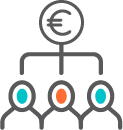 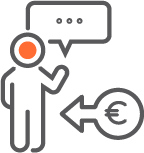 01/
02/
Το Επίδομα θα παρέχεται αθροιστικά για κάθε παιδί της οικογένειας ηλικίας από 4ων ετών μέχρι 4ων ετών και 6 μηνών, που φοιτά
σε βρεφονηπιακό σταθμό
ή νηπιαγωγείο που συμμετέχει
στο Σχέδιο
Το Επίδομα θα παρέχεται απευθείας στους παρόχους, νοουμένου ότι θα έχουν εκδηλώσει ενδιαφέρον για συμμετοχή
στο Σχέδιο και θα έχουν αναλάβει
όλες τις ευθύνες που καθορίζονται
στο Σχέδιο
Χρηματοδότηση Σχεδίου / Δικαιούχοι
Οροι παροχΗς ΕπιδΟματος ΦροντΙδας
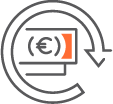 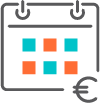 03/
04/
Η περίοδος παροχής του Επιδόματος θα είναι μέχρι και την ολοκλήρωση του Σχολικού Έτους εντός
του οποίου το παιδί συμπληρώνει
την ηλικία των 4ων ετών και 6 μηνών
Η ημερομηνία έναρξης καταβολής
του Επιδόματος αρχίζει από τον μήνα υποβολής της αίτησης και όχι νωρίτερα από τον Σεπτέμβριο 2024
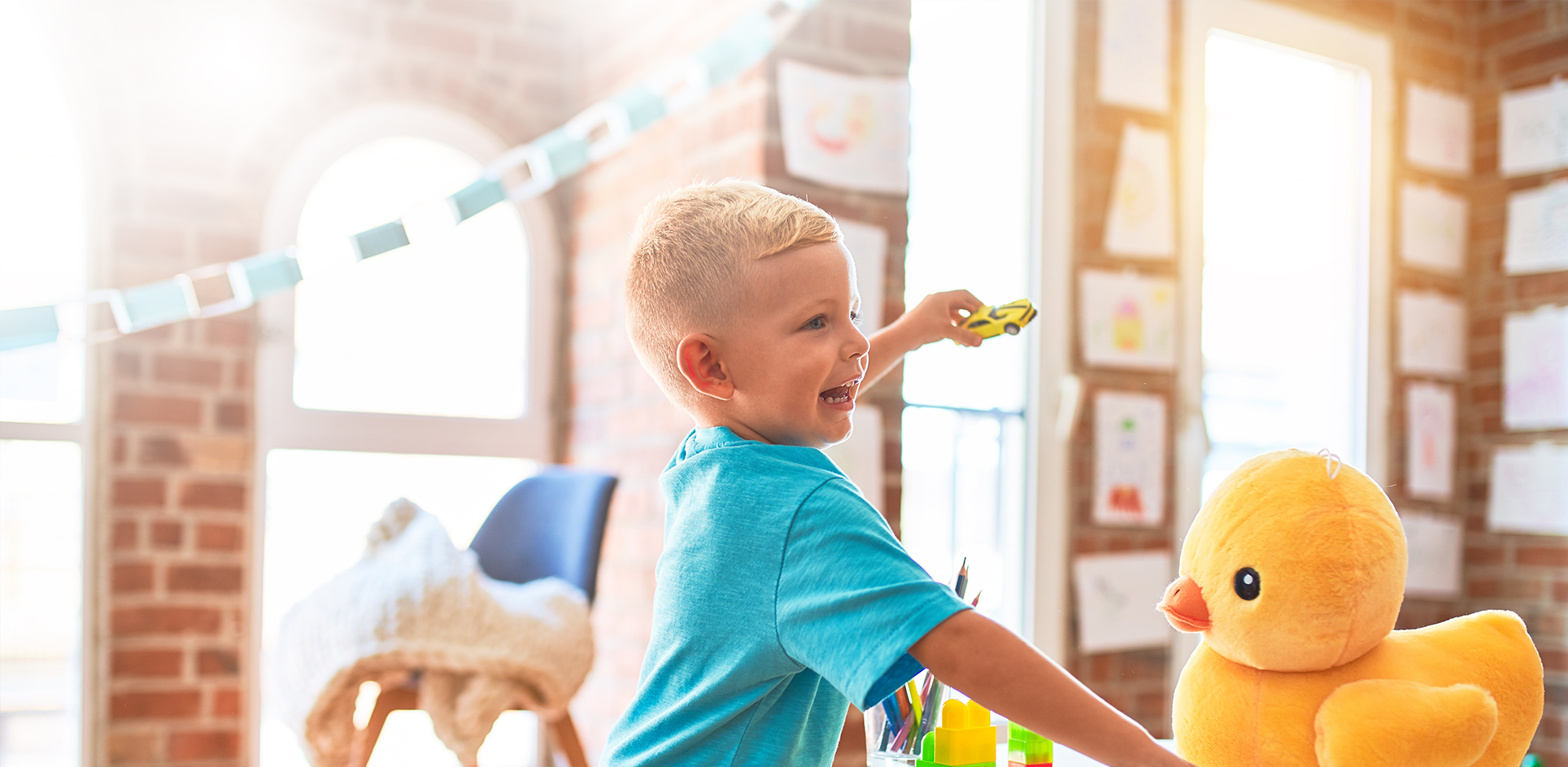 Εισοδηματικά κριτήρια / Παραδείγματα
Εισοδηματικά κριτήρια / Παραδείγματα
ΜηνιαIο μEγιστο επιδOματος βAσει εισοδηματικΩν κριτηρIων
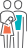 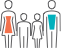 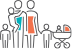 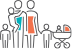 + €50 / μήνα για παιδιά που φοιτούν και απόγευμα (μετά τις 3:30 μ.μ.)
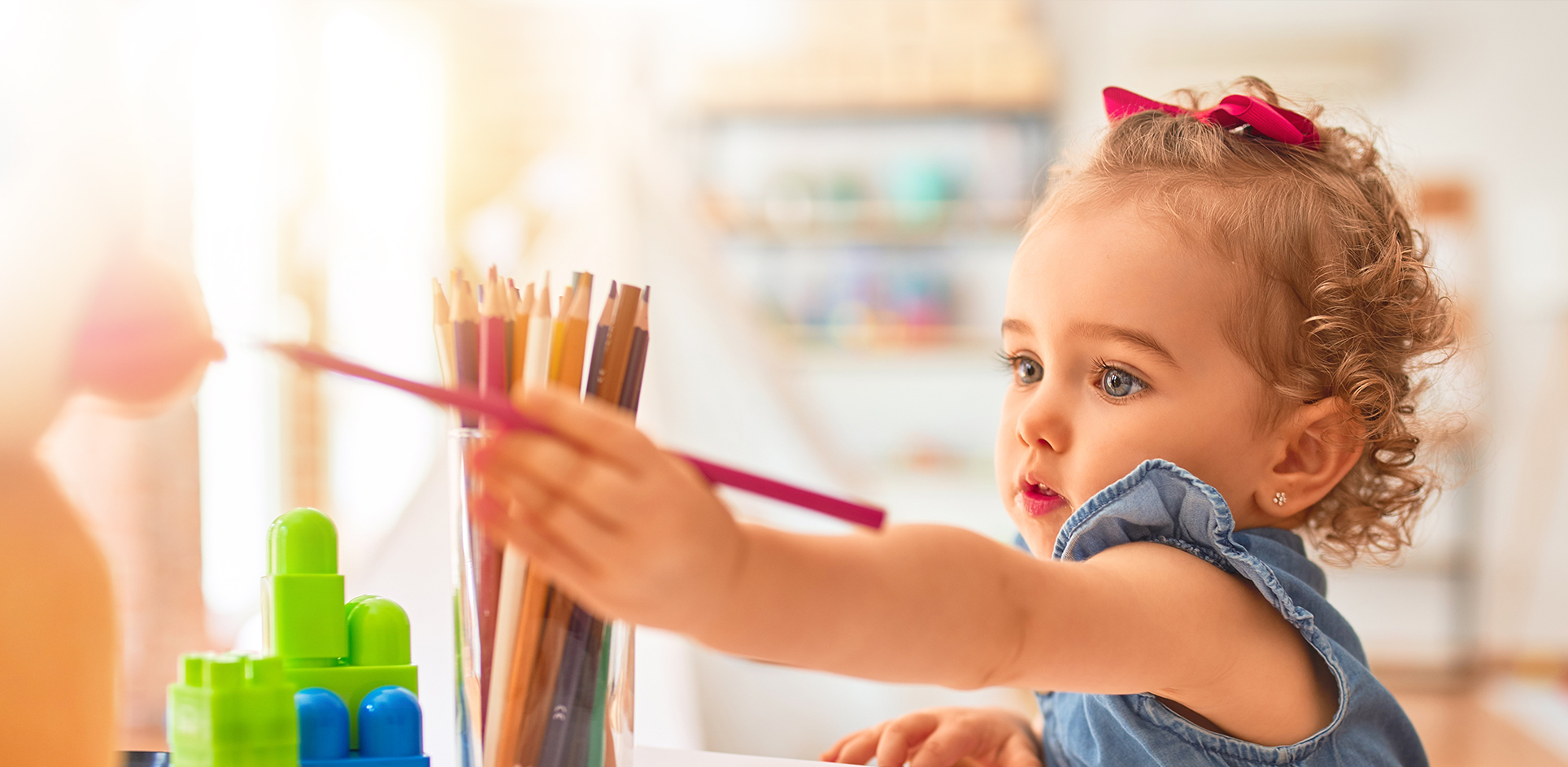 Διαδικασία εφαρμογής / Χρονοδιαγράμματα
Διαδικασία εφαρμογής
ΧρονοδιαγρAμματα
Μέχρι 26 Ιουλίου 2024: Υποβολή δηλώσεων συμμετοχής από όλους τους βρεφονηπιακούς σταθμούς και νηπιαγωγεία

Από 2 Σεπτεμβρίου μέχρι 30 Σεπτεμβρίου 2024: Πρόσβαση γονέωνστην ηλεκτρονική πλατφόρμα για την αίτηση συμμετοχής του παιδιού και επιλογή παρόχου, στον οποίο θα έχουν εκ των προτέρων εγγράψει το παιδί τους
Ολοκλήρωση της Διαδικασίας
Αρμόδιοι λειτουργοί της ΥΔΕΠ θα εξετάσουν τις αιτήσεις και δηλώσεις συμμετοχής

Εντός Αυγούστου όλοι οι πάροχοι θα λάβουν μήνυμα ηλεκτρονικού ταχυδρομείου (αρχικά) καθώς και γραπτή ενημέρωση για την έγκριση ή απόρριψη της αίτησής τους

Εφόσον πρόκειται περί έγκρισης του πάροχου, με την ενημέρωση θα λαμβάνουν και τον εξαψήφιο κωδικό της κάθε τάξης που έχουν δηλώσει, τον οποίο πρέπει να γνωρίζουν οι γονείς για να μπορούν να υποβάλουν τις δικές τους αιτήσεις από 2/9/2024 μέχρι τέλος του Σεπτέμβρη.

Αιτήσεις από νέους παρόχους θα μπορούν να υποβάλλονται και κατά τη διάρκεια της σχολικής χρονιάς.
Έντυπο Υποβολής Αίτησης
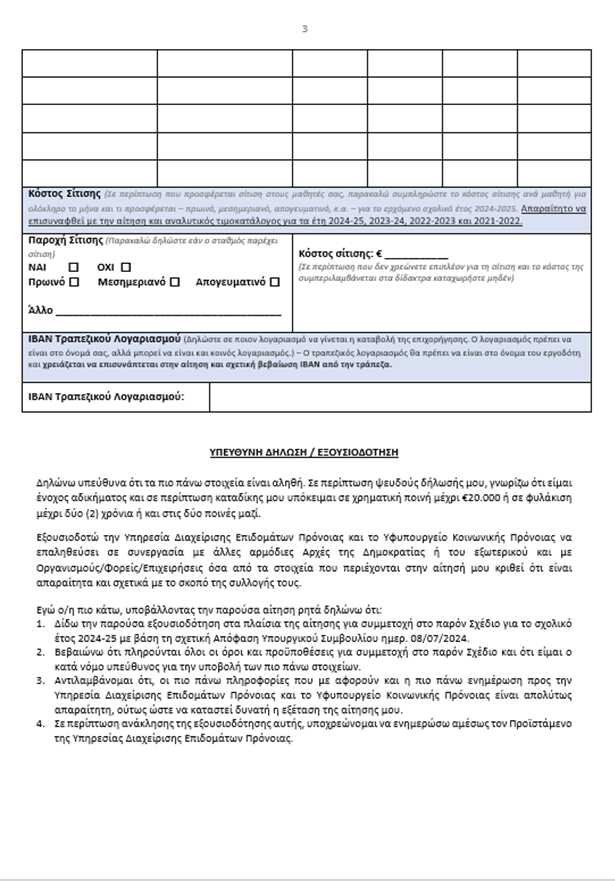 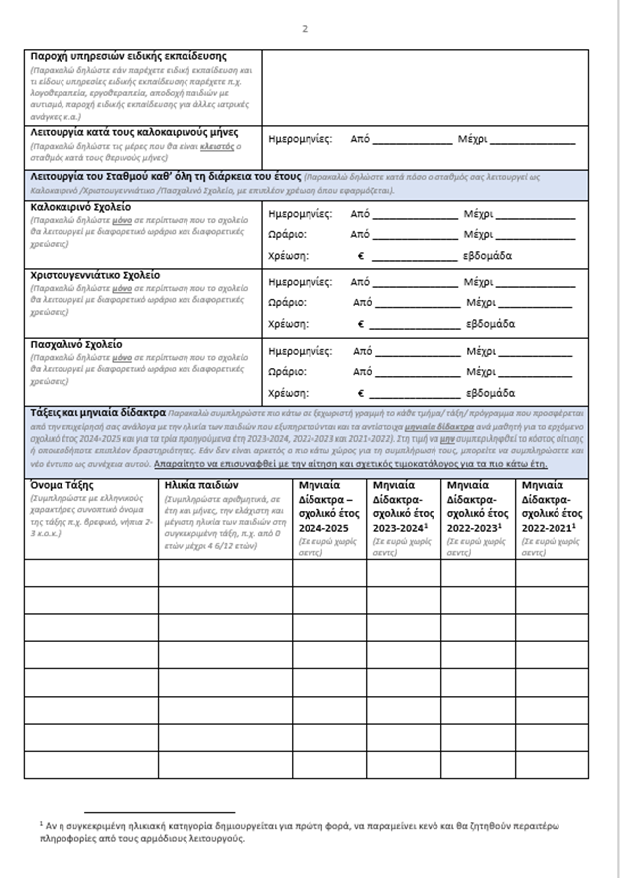 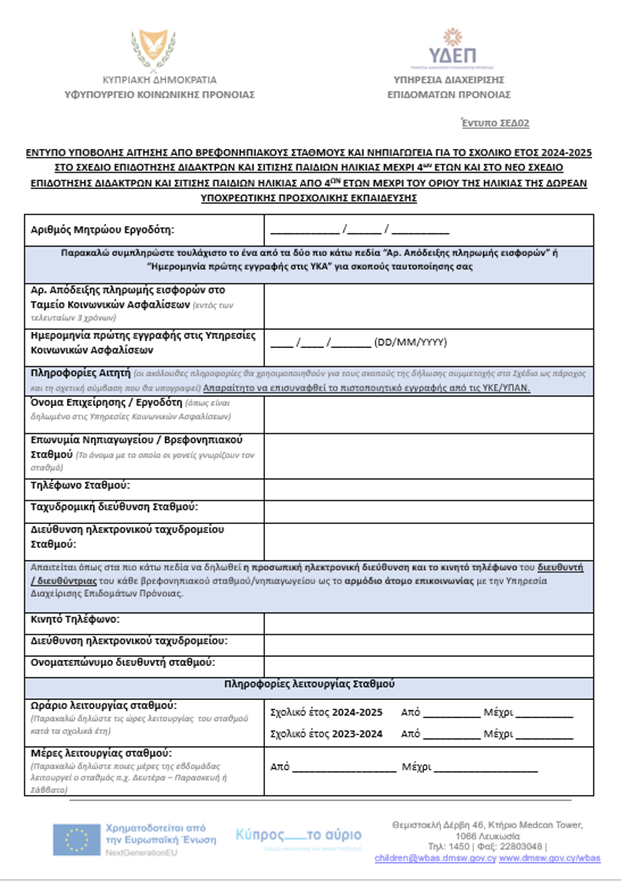 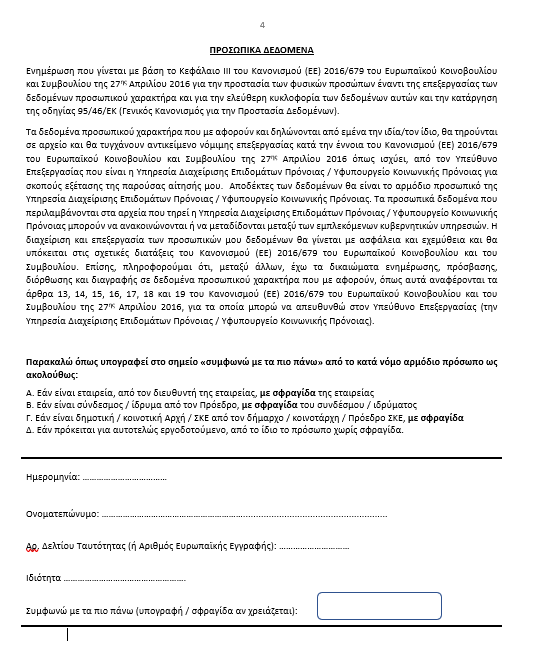 Έντυπο Υποβολής Αίτησης
Χρειάζεται να συμπληρωθεί το ωράριο και οι μέρες λειτουργίας του σταθμού
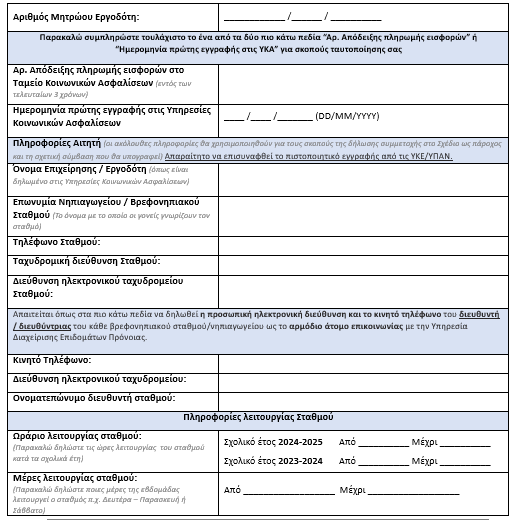 Αν παρέχετε υπηρεσίες ειδικής εκπαίδευσης
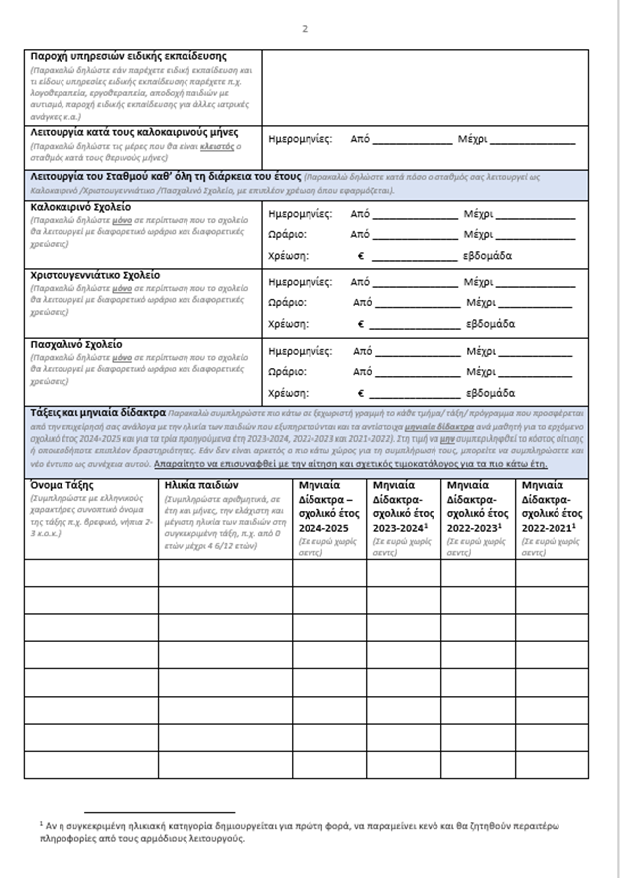 Να συμπληρωθεί μόνο σε περίπτωση που ο σταθμός λειτουργεί με διαφορετικό ωράριο και δίδακτρα
Έντυπο Υποβολής Αίτησης
Να συμπληρωθεί το ποσό για πλήρη φοίτηση για ολόκληρο το ωράριο του σταθμού, ανεξάρτητα από το εάν υπάρχουν γονείς που επιλέγουν μικρότερο ωράριο.
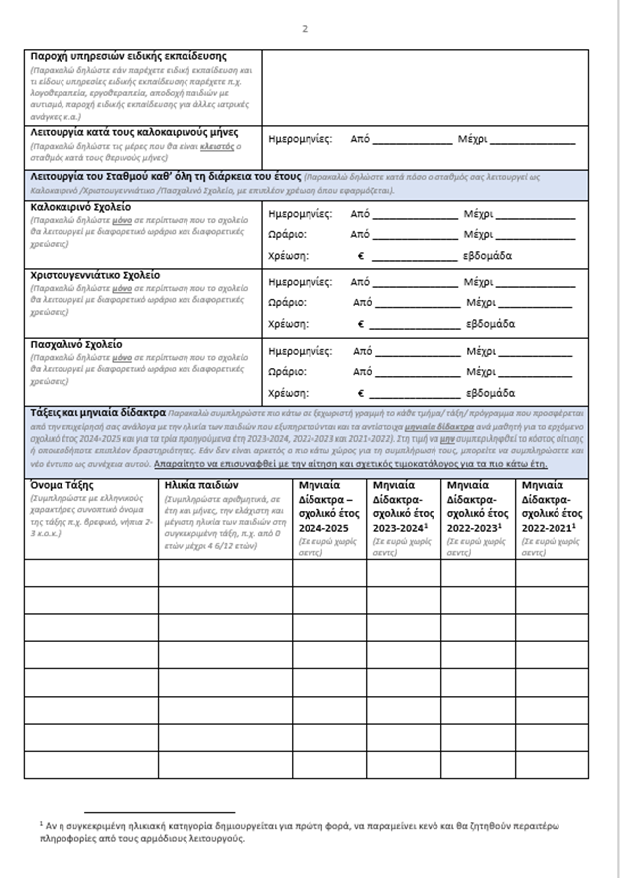 Προσοχή το ηλικιακό όριο δεν πρέπει να ξεπερνά τα 4 6/12 έτη
Αν η διαφορά είναι μεγαλύτερη των €15, η αίτηση δεν θα εγκριθεί.
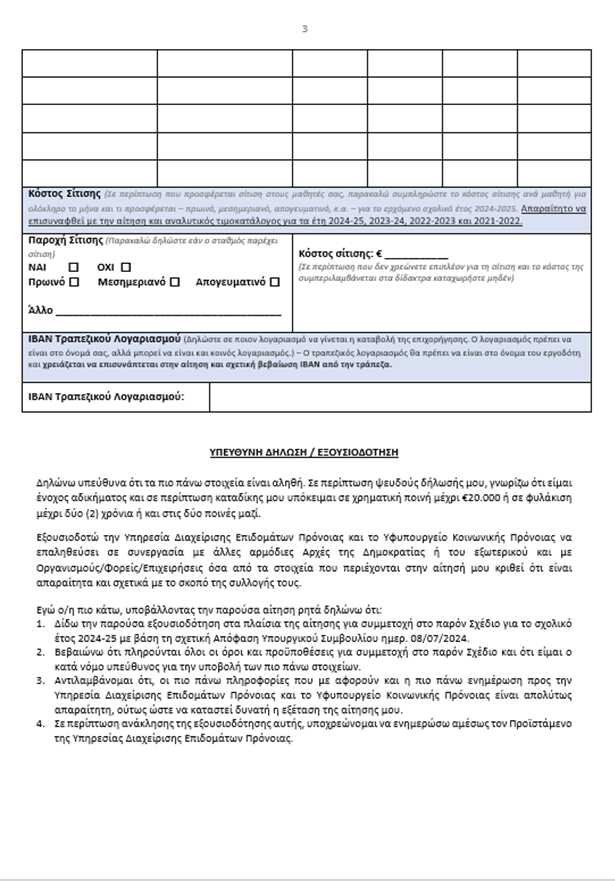 Αν προσφέρεται σίτιση επιτρέπεται επιπλέων αύξηση €10.
Έντυπο Υποβολής Αίτησης
Για Πάροχους:

Πάροχοι που ενδιαφέρονται να ενταχθούν στο Σχέδιο μπορούν να ανατρέξουν στην ιστοσελίδα Υπηρεσία Διαχείρισης Επιδομάτων Πρόνοιας (dmsw.gov.cy) ή μπορούν να επικοινωνήσουν μαζί μας στην ηλ. διεύθυνση children@wbas.dmsw.gov.cy

Θα χρειαστεί να συμπληρώσουν σχετική έντυπη αίτηση και να προσκομίσουν ορισμένα παραστατικά τα οποία θα τους ζητηθούν.

Για όλους τους παρόχους εξετάζονται τα στοιχεία που αφορούν τα σχολικά έτη 2021-22, 2022-23 και 2023-24 (τιμές, τάξεις, αδειοδότηση κλπ)
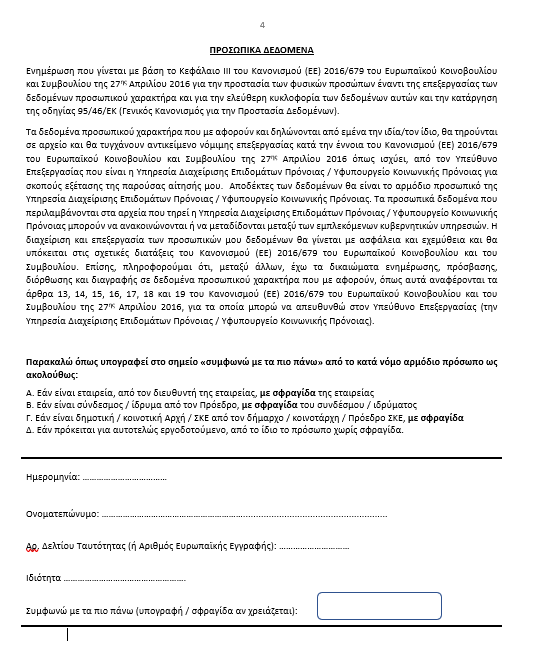 Πρέπει να υποβληθεί πρωτότυπα σε ένα από τα Σημεία Εξυπηρέτησης της ΥΔΕΠ
Προσοχή στο ποιος υπογράφει και πότε χρειάζεται και σφραγίδα!
Αποδοχή Όρων και Προϋποθέσεων Σύμβασης
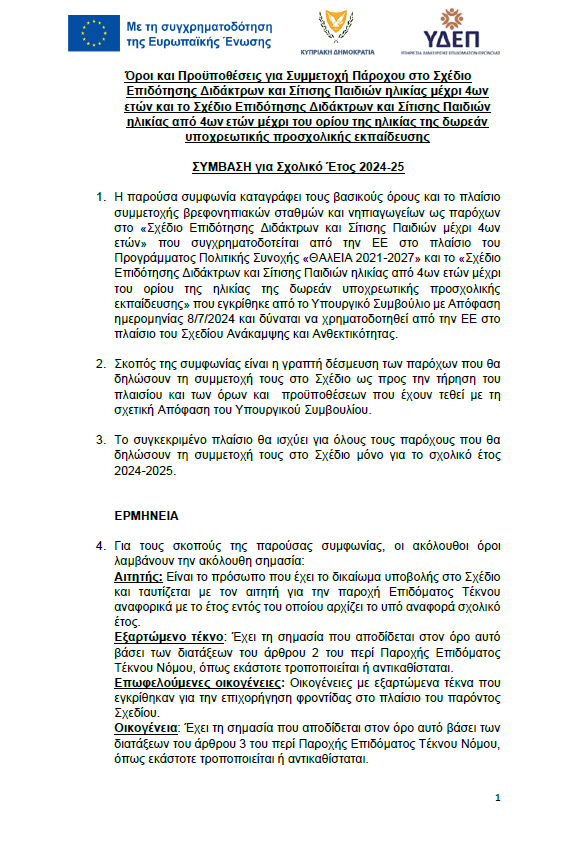 Για όλους τους Πάροχους:

Αναγκαίο να προσκομιστεί η Σύμβαση 2024-2025 

		 υπογεγραμμένη και 
		 σφραγισμένη (όπου εφαρμόζεται)

Να προσκομισθούν

			τιμοκατάλογοι
		 ΙΒΑΝ 
		 πιστοποιητικό εγγραφής ΥΚΕ / ΥΠΑΝ
Πρέπει να υποβληθεί πρωτότυπα σε ένα από τα Σημεία Εξυπηρέτησης της ΥΔΕΠ ή ταχυδρομικώς
Σας ευχαριστούμε!
ΚΥΠΡΙΑΚΗ ΔΗΜΟΚΡΑΤΙΑ / ΠΝΕΥΜΑΤΙΚΑ ΔΙΚΑΙΩΜΑΤΑ 2022